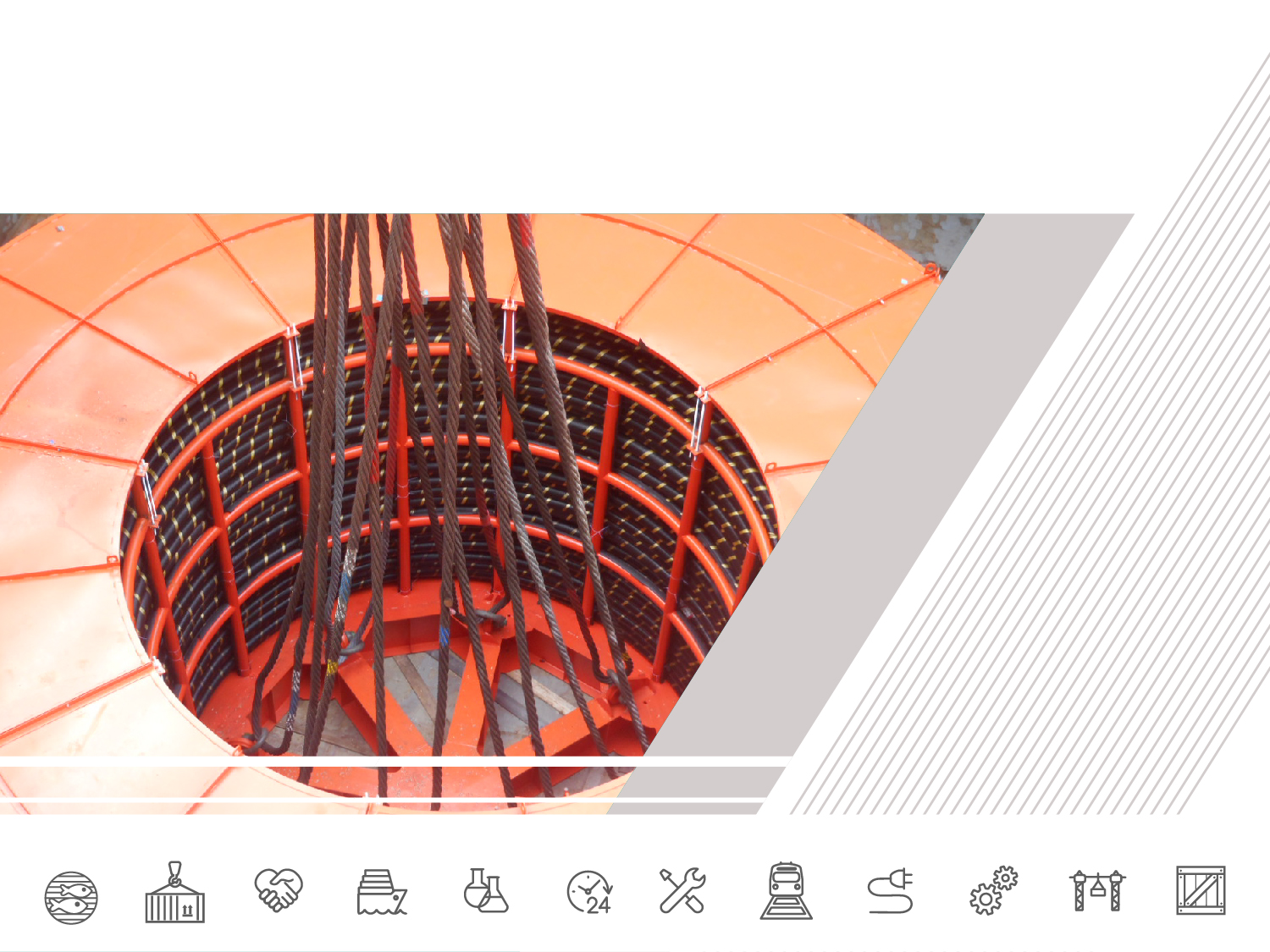 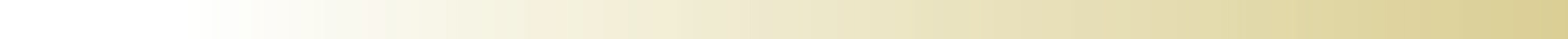 Порт Бронка – уникальный 
транспортный узел в цепочке поставок проектной логистики
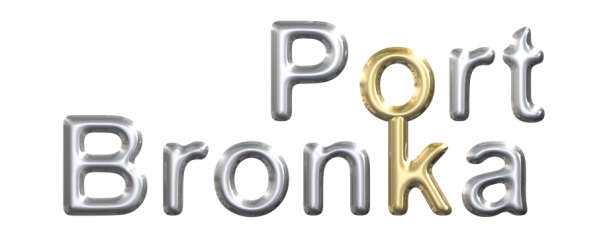 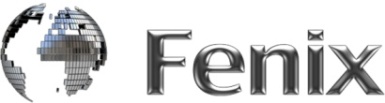 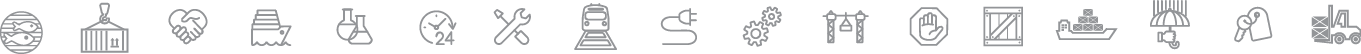 Собственник и оператор порта Бронка
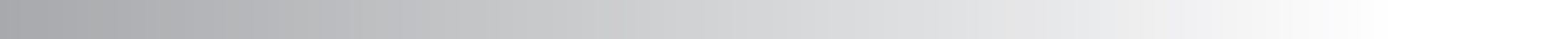 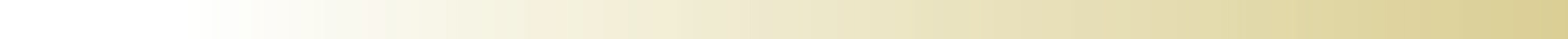 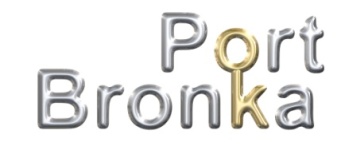 Самый современный универсальный порт
на Северо-западе России
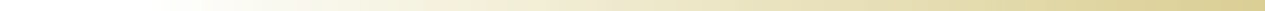 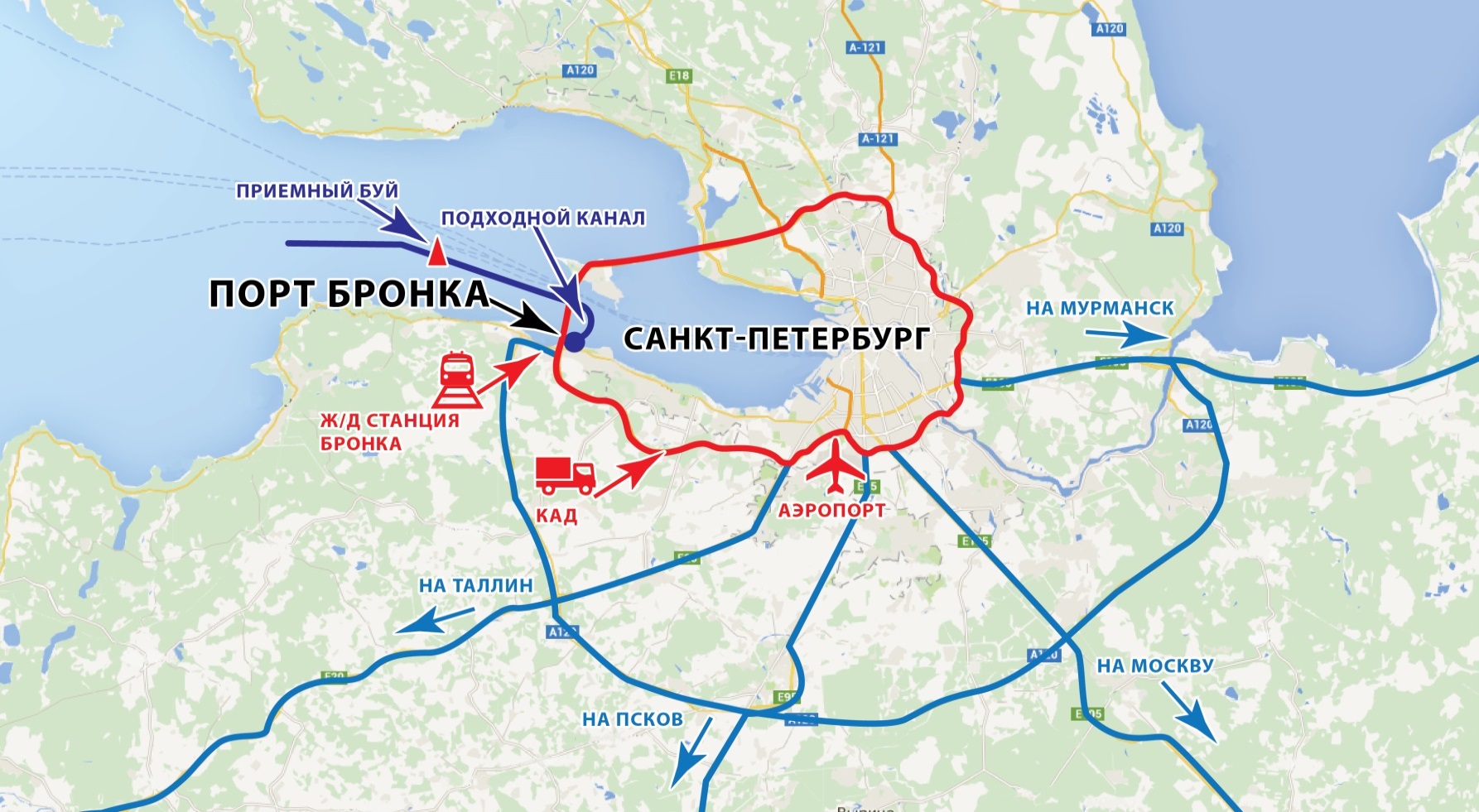 Адрес: Россия, г. Санкт-Петербург,  Краснофлотское шоссе 49
  GPS N 59.93668° E 29.69506°
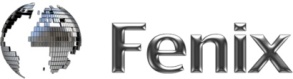 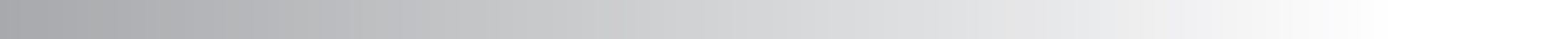 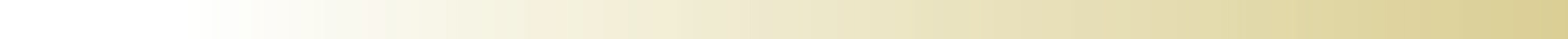 Единственный в России специализированный порт для тяжеловесных и крупногабаритных грузов
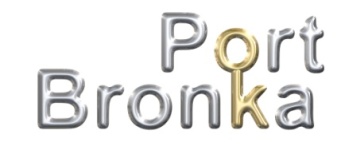 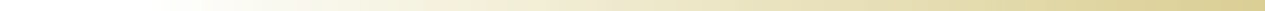 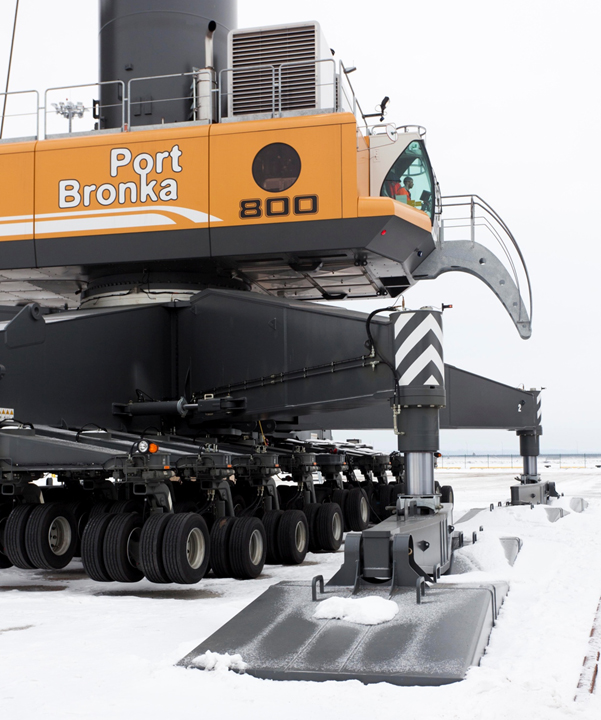 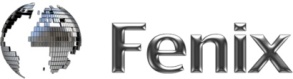 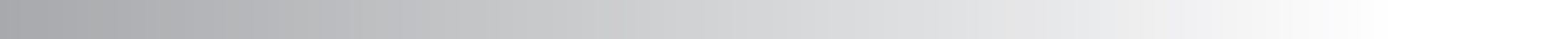 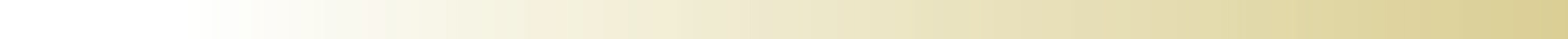 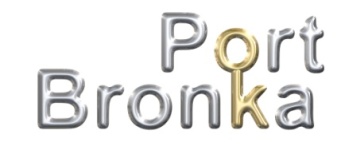 Портоцентричная логистика крупногабаритных и тяжеловесных грузов в порту Бронка
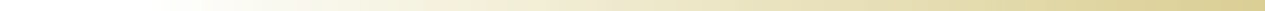 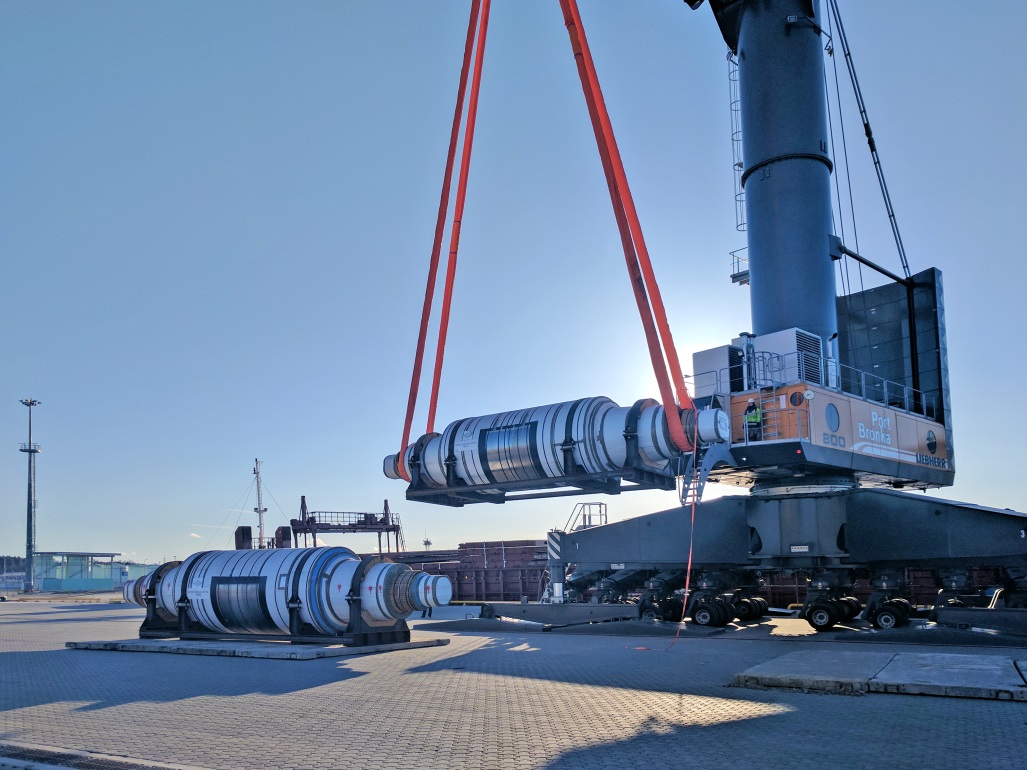 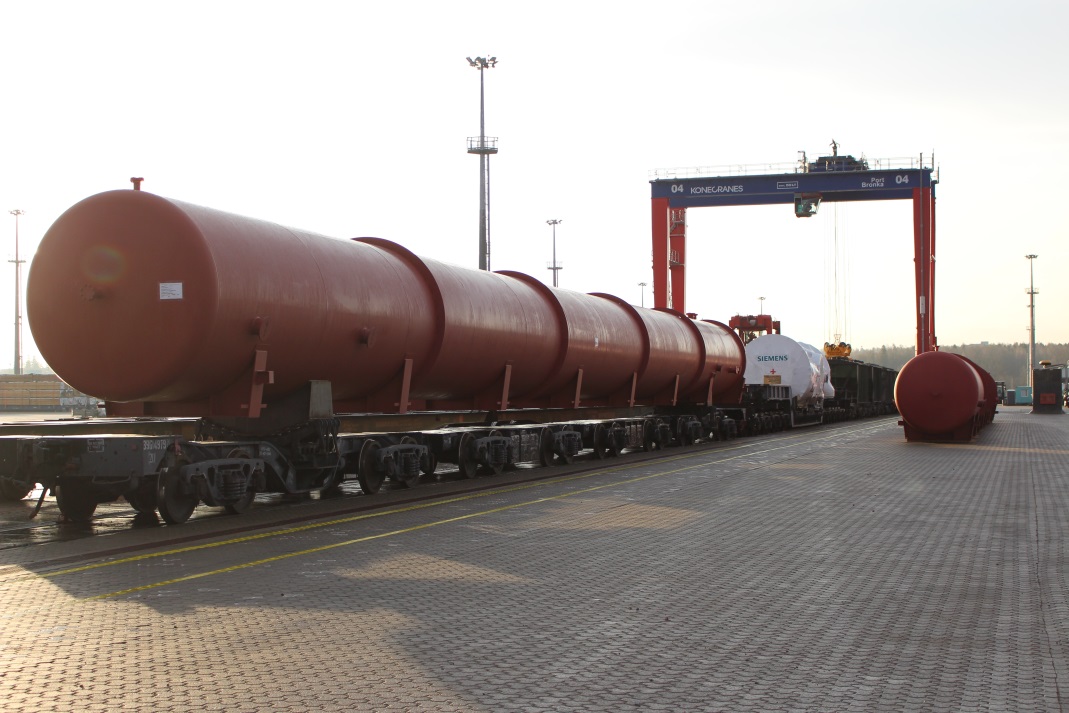 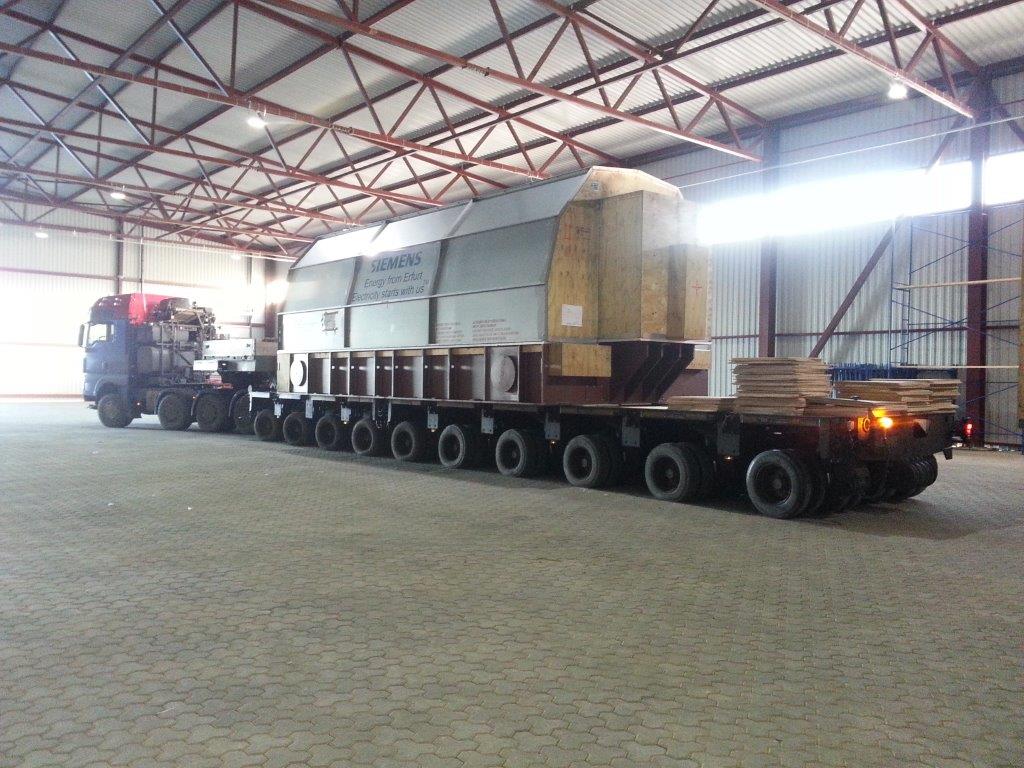 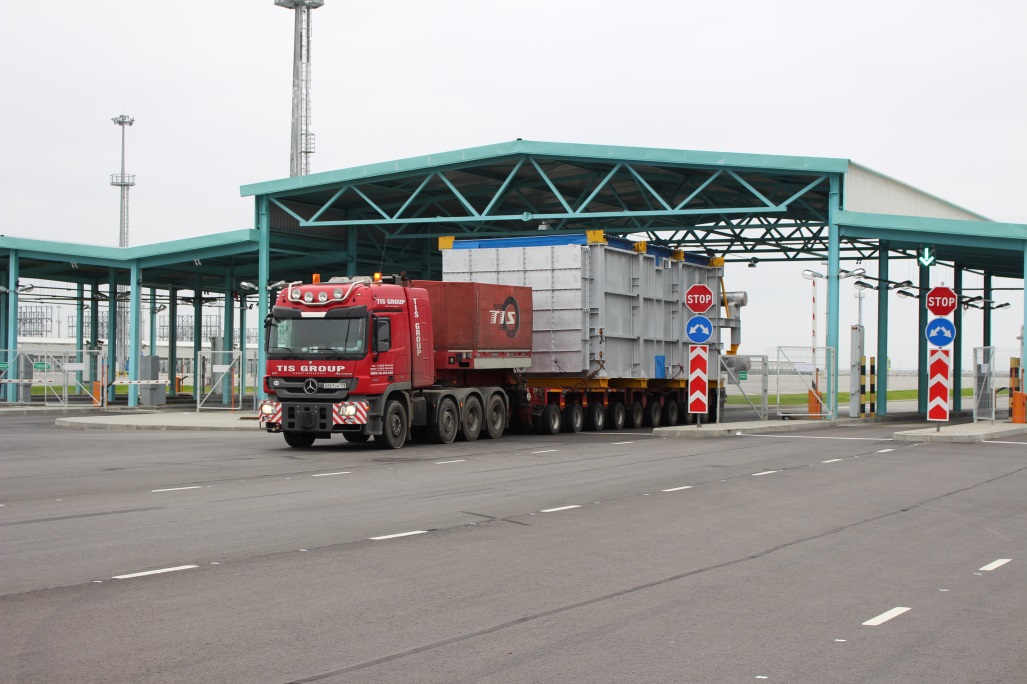 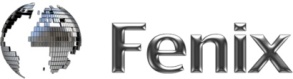 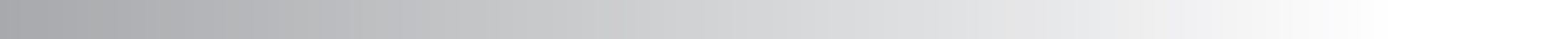 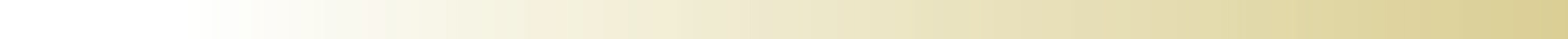 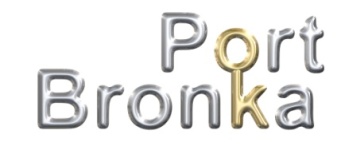 Технологическая схема ММПК «Бронка»
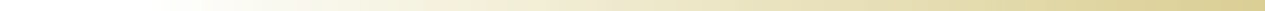 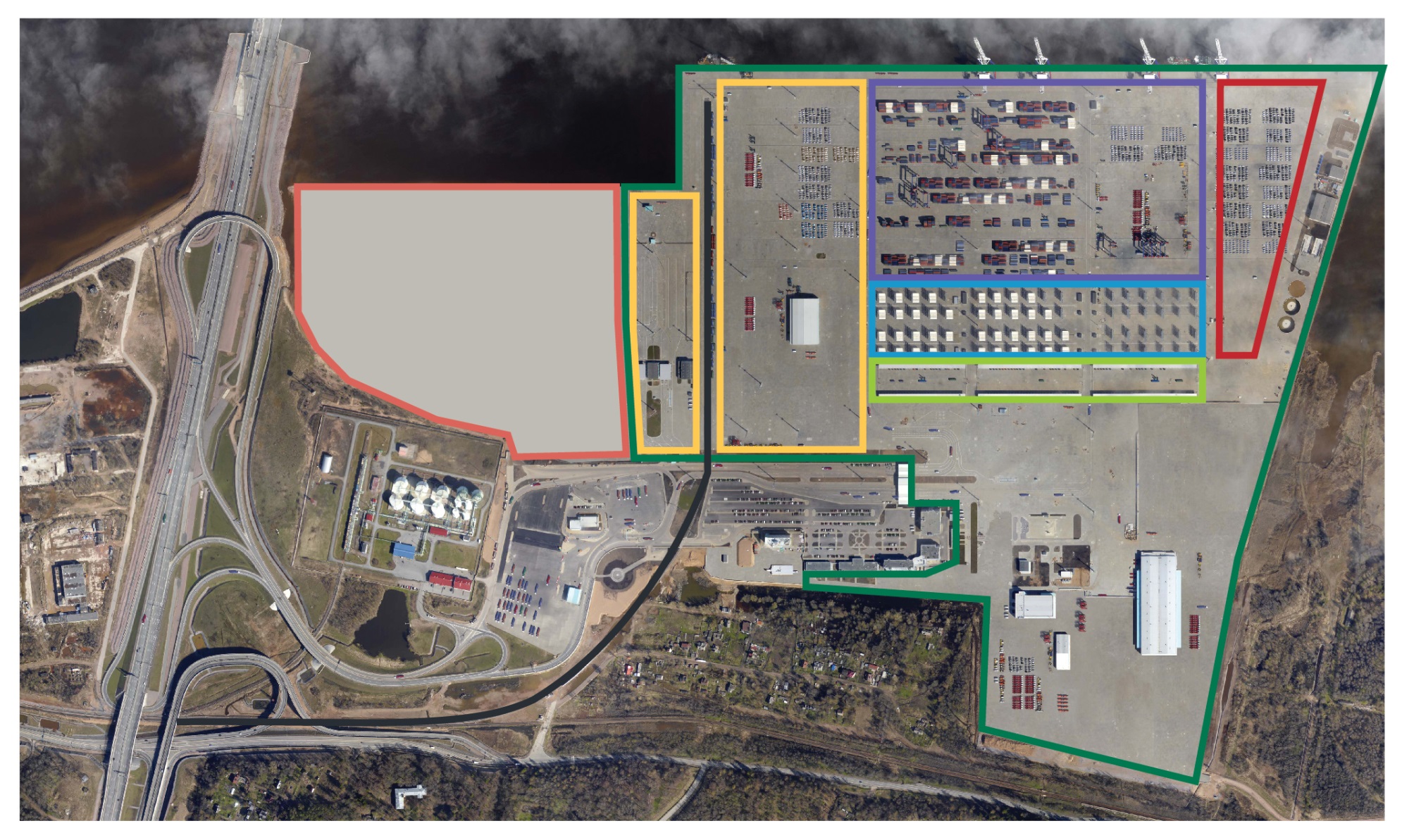 - Парковка для клиентов
- Парковки №1 и №2 	для грузового автотранспорта
- Въезд на терминал
- Сервисный центр (автогруппа) 	и кафе для водителей «Бригантина»
- Склады комплектации №137, №227
- Досмотровая зона
- Контейнерный терминал
- Ро-ро терминал
- Площадка хранения реф контейнеров
- Автотерминал
- Железнодорожный фронт
- Россельхознадзор
- Таможня и пограничная службы
- Административное здание
- Столовая и кафе «Галерея»
p
p
7
6
В
3
1
4
4
c
ЭТАП 2
5
c
2
2
3
4
В
5
p
1
p
К
6
8
9
А
p
7
c
8
КАД
Ж/Д станция «Бронка»
9
Граница ПЗТК
А
К
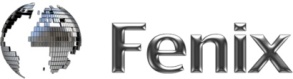 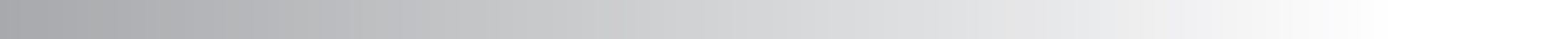 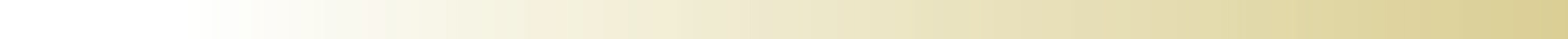 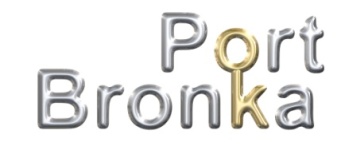 Портоцентричная логистика крупногабаритных и тяжеловесных грузов в порту Бронка
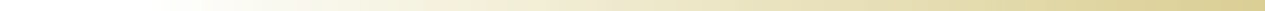 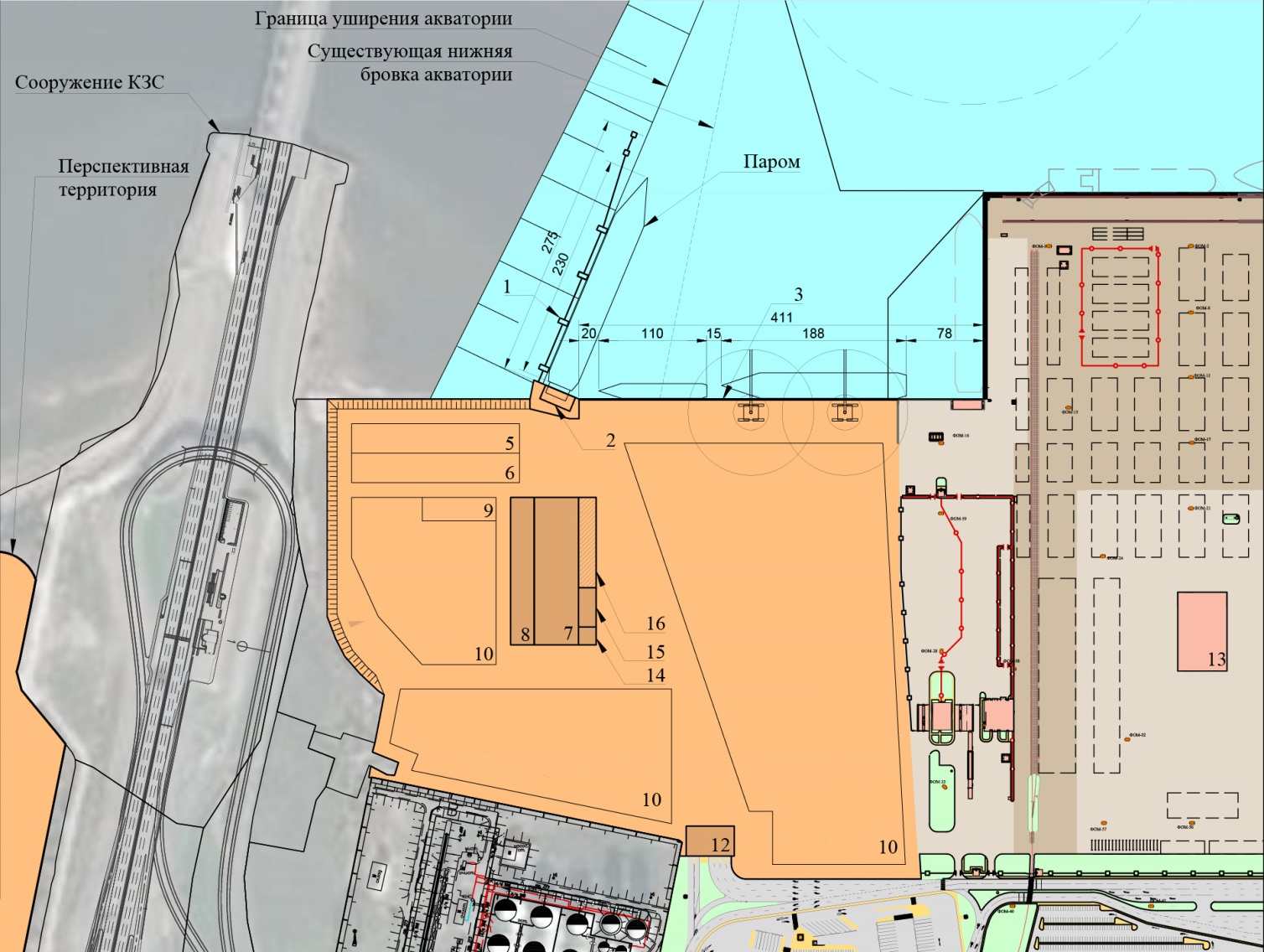 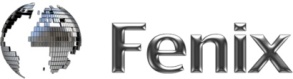 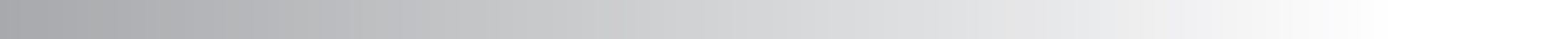 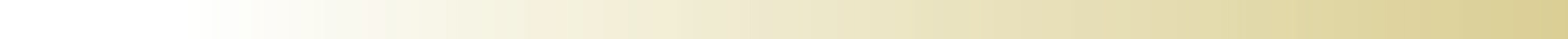 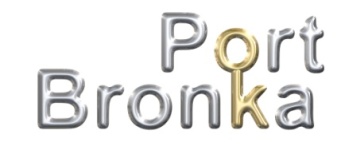 Контакты
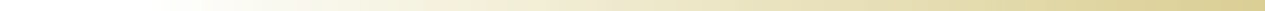 Адрес:
198412, Россия, г. Санкт-Петербург, Ломоносов, Краснофлотское шоссе, 49e-mail: info@port-bronka.com
+ 7 (812) 777-2000
+ 7 (812) 245-1607
Отдел продаж и маркетинга:
+7 (812) 661-13-44 e-mail: sales@port-bronka.com 


www.port-bronka.ru
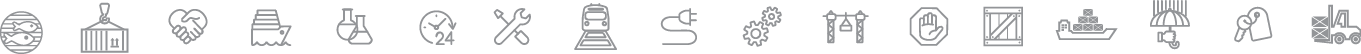 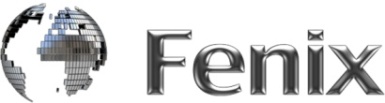 Собственник и оператор порта Бронка
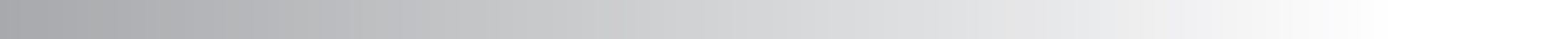